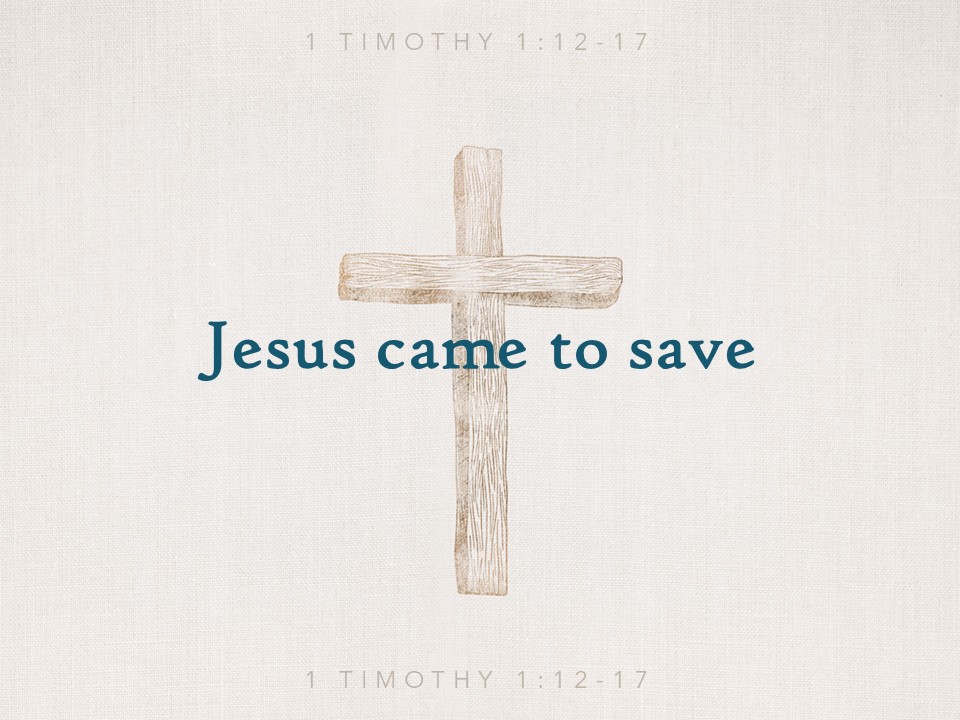 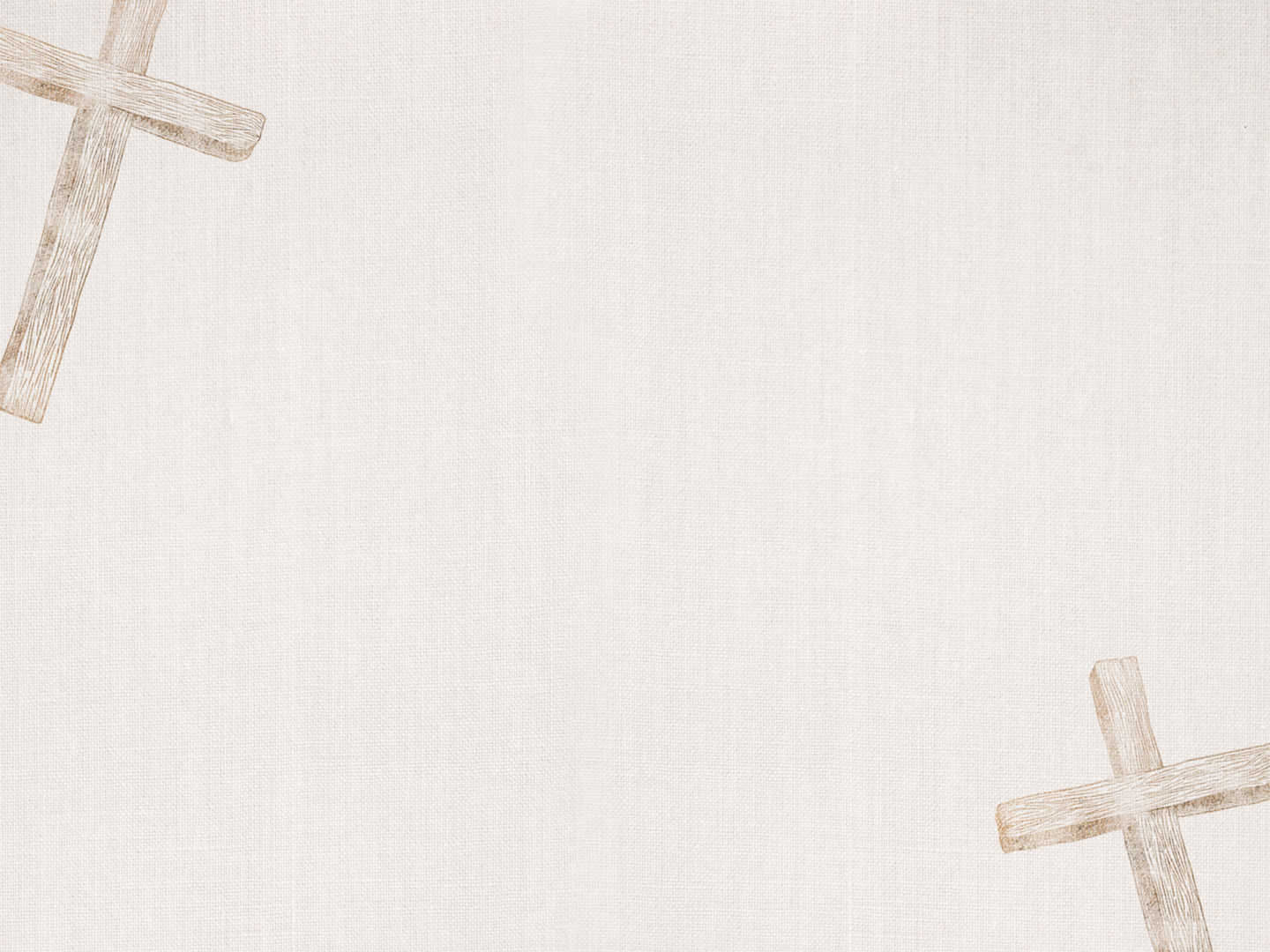 Jesus came to Save 

Jesus is God incarnate 
	 Is. 7:14; Jn. 1:1, 14; Is. 64:1; cf. Mk. 1:10

Jesus didn’t come to destroy,    but to save
	 Matt. 1:21; 9:13; Lk. 19:10

Good news because all are guilty of sin 
	 Rom. 3:10, 23; 6:23; 1 Jn. 1:8-10
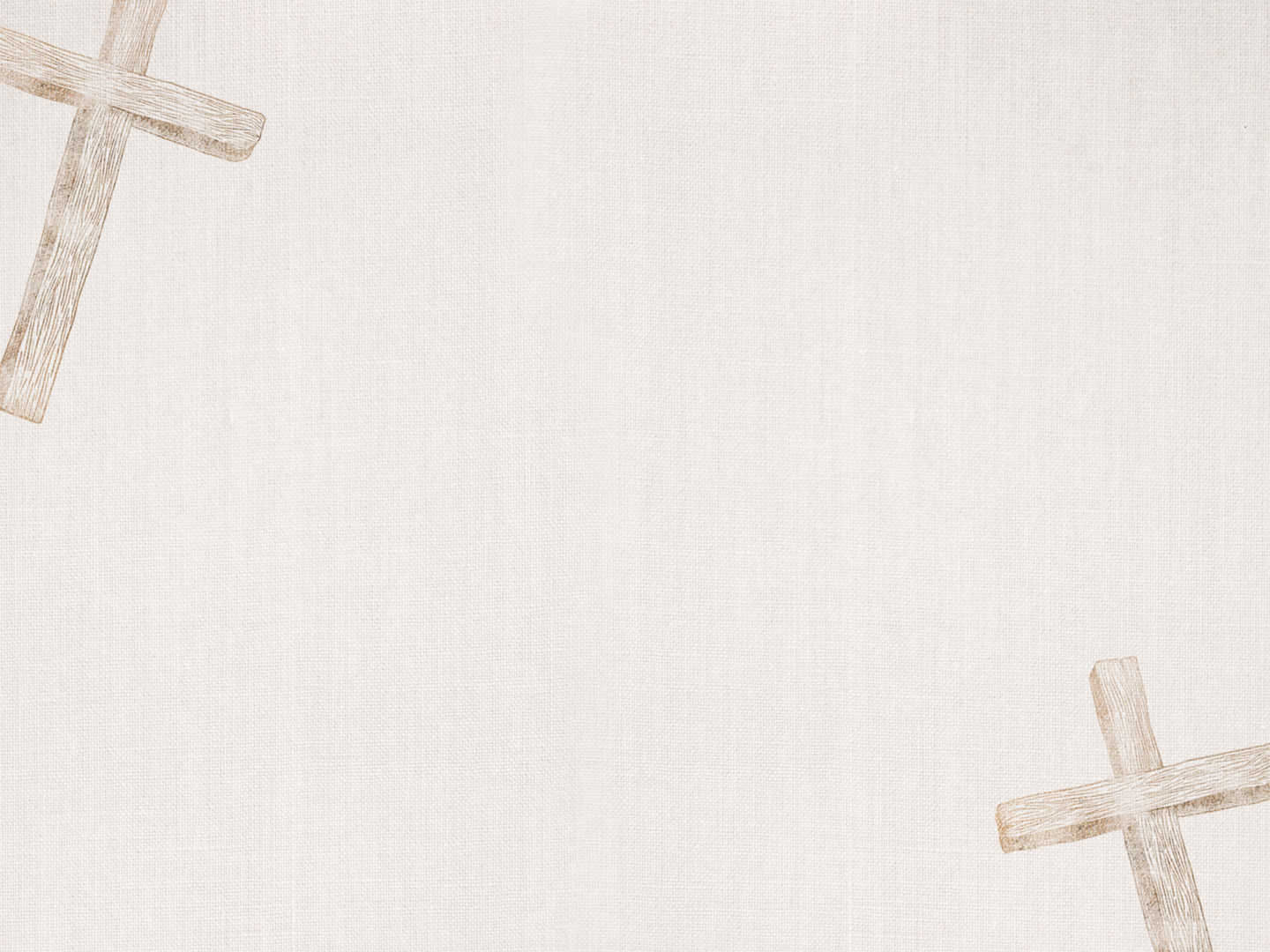 Jesus Transforms 
(vv. 12-13)
Paul before Jesus

 blasphemer, persecutor, and 
  insolent opponent
1 Tim. 1:12-13; Acts 8:1, 3, 9:1-2, 22:4, 26:9-11
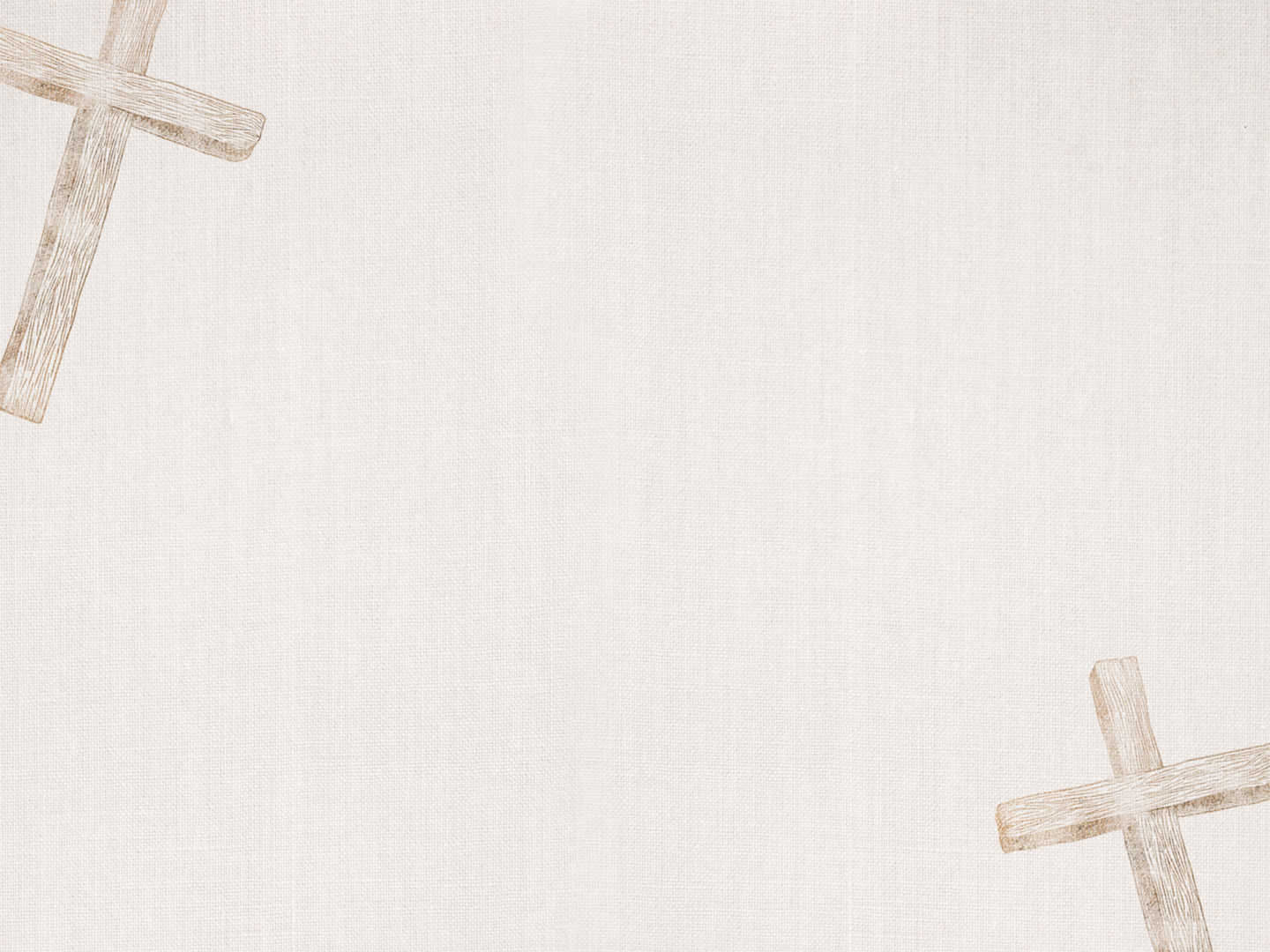 Jesus Transforms 
(vv. 12-13)
Transforming aspects of Christ

 Holiness (Acts 9:3, 26:13)

 Power (Acts 9:8)

 Words (Acts 9:5-6)
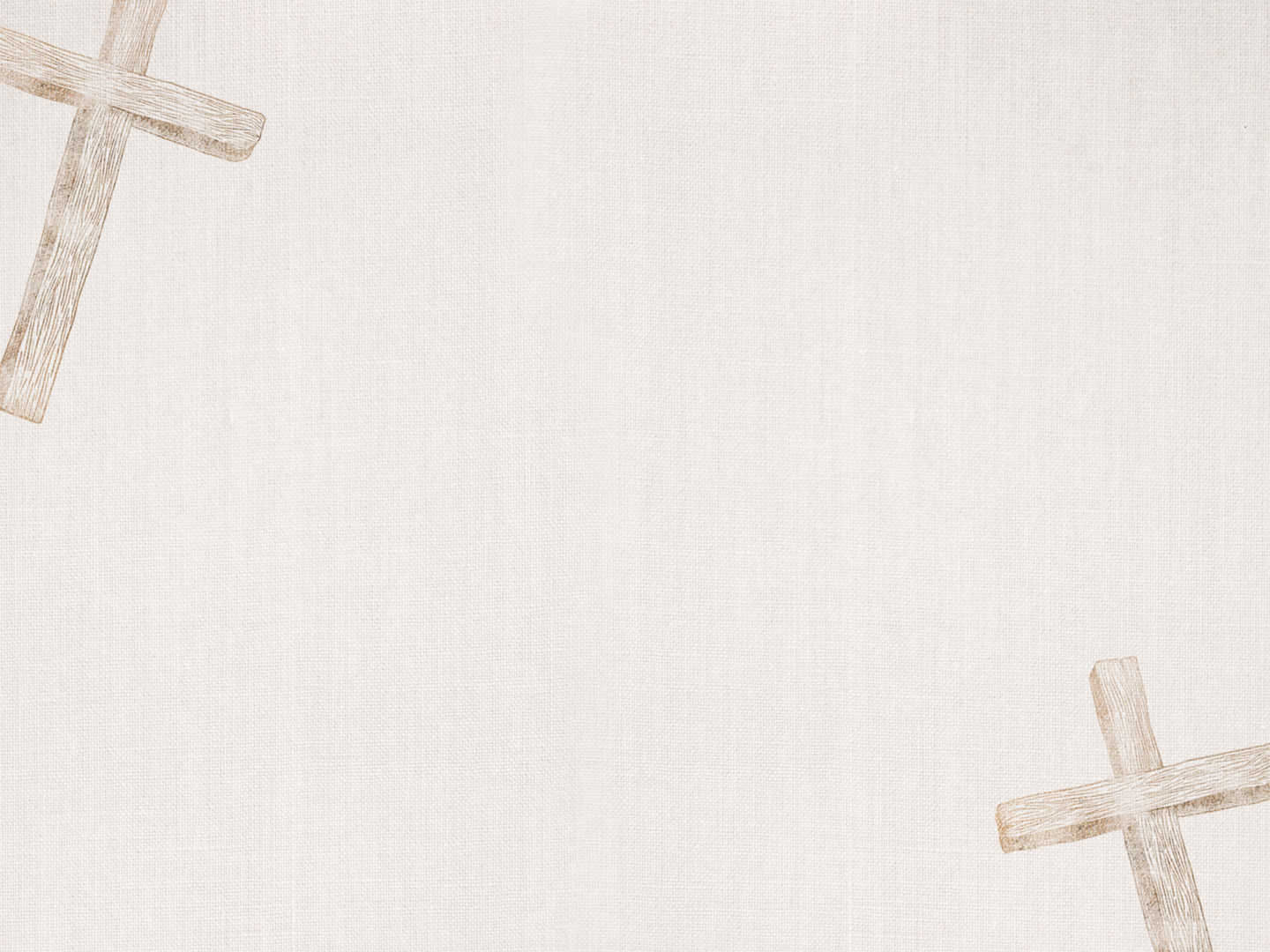 Jesus Transforms 
(vv. 12-13)
Paul before Jesus

 blasphemer, persecutor, and 
  insolent opponent of the church
Paul after Jesus

 preacher, apostle, gospel advocate,
  inspired writer
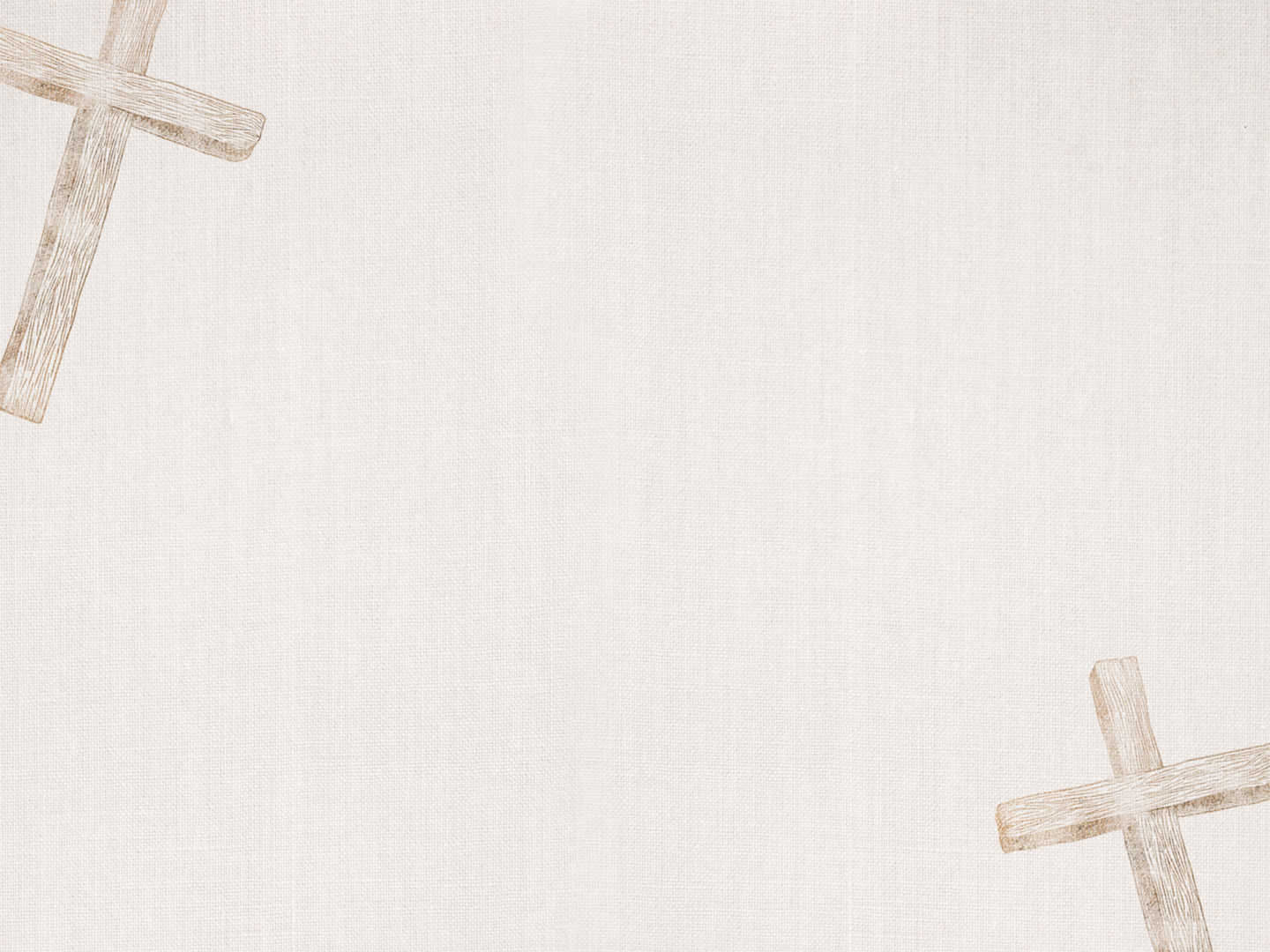 Jesus Gives Grace 
and Mercy (vv. 13b-14)
Grace
getting what we don’t deserve 
(salvation)

Mercy
not getting what we do deserve 
(death)
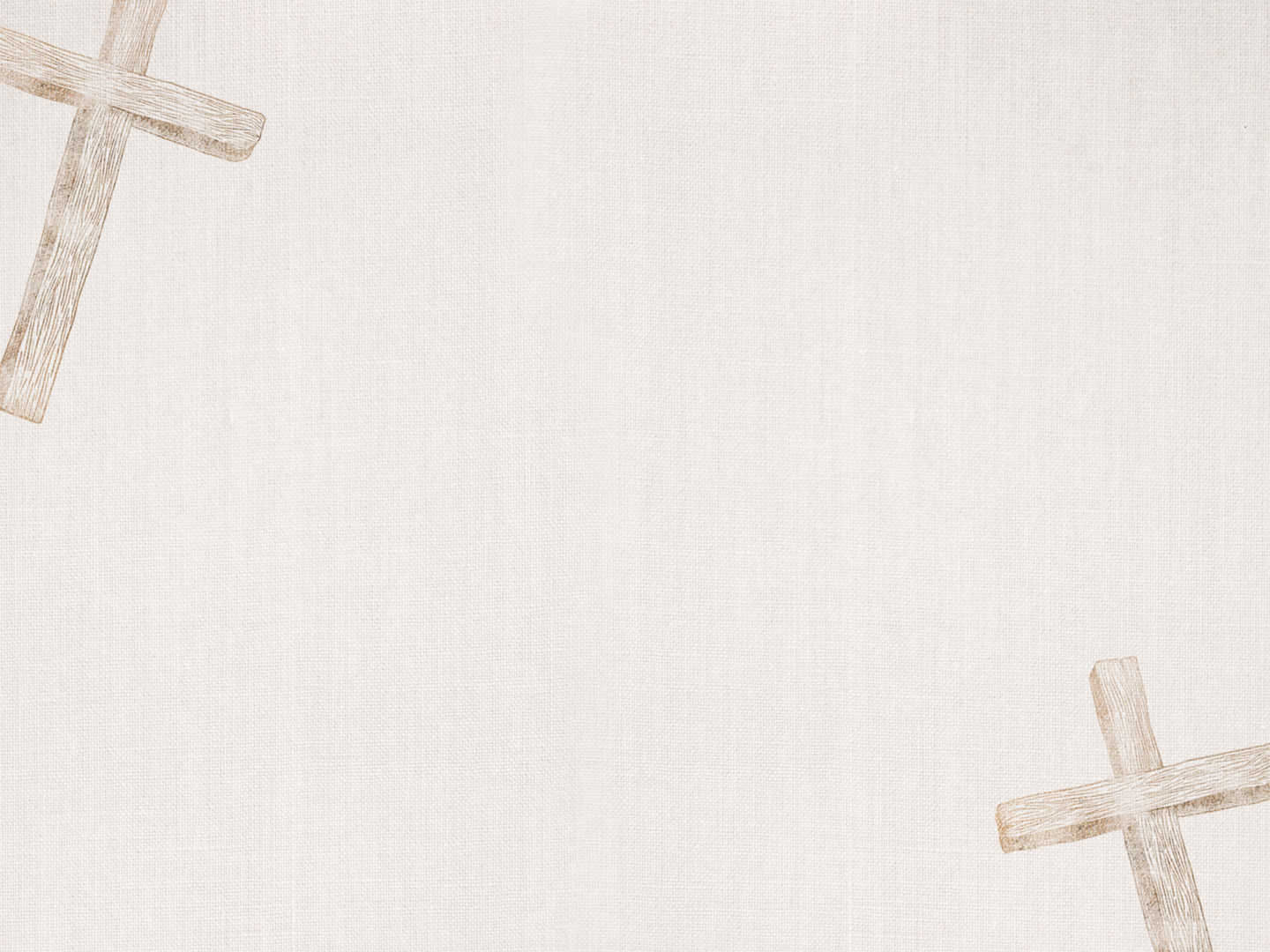 Jesus is Patient 
(v. 16)
slow to anger, abounding in love 
  (Psalm 86:15)


 patient to bring about repentance
  (Romans 2:4)


 does not wish that any perish
  (2 Peter 3:9)
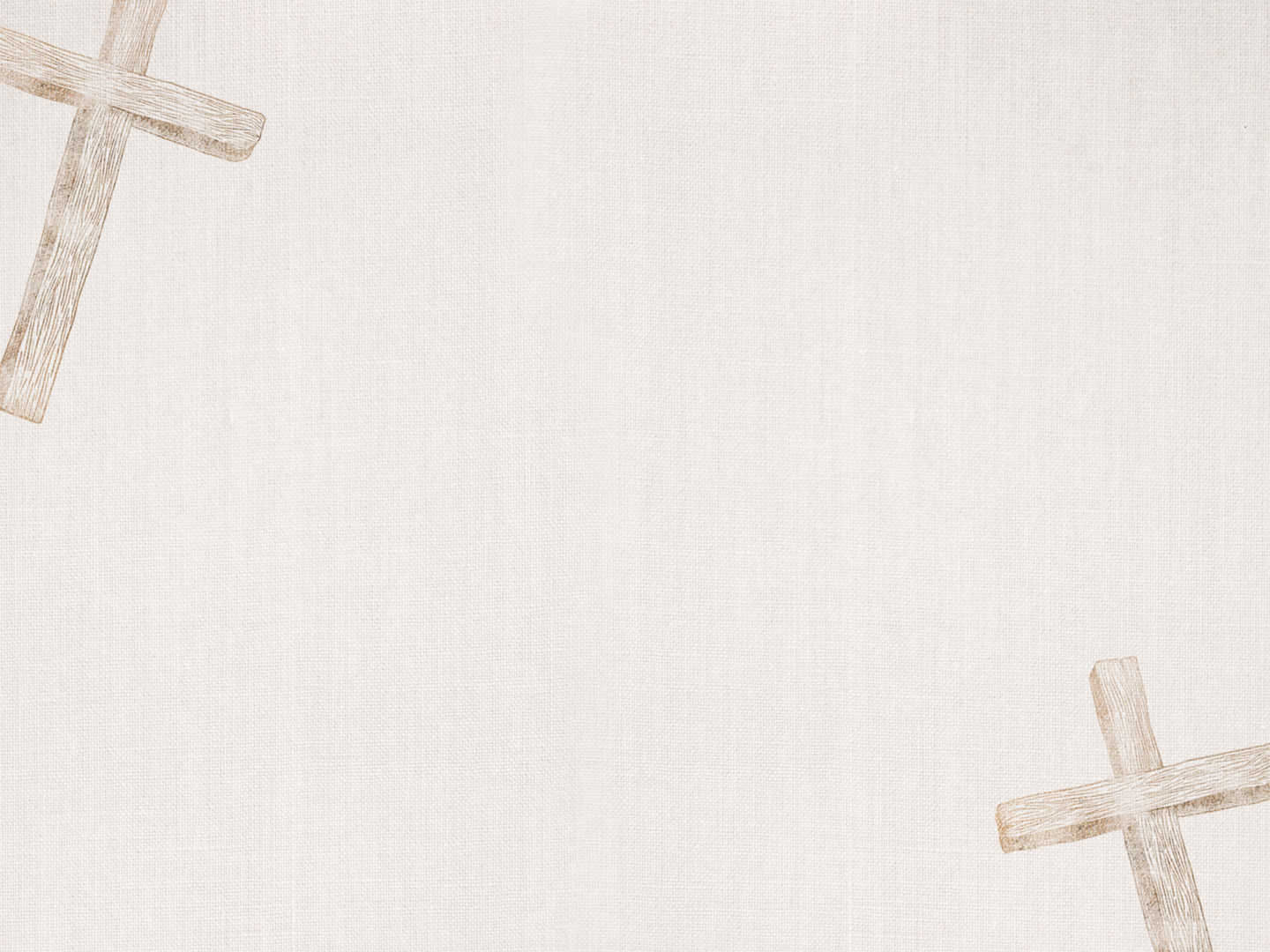 For while we were still weak, at the right time Christ died for the ungodly. For one will scarcely die for a righteous person—though perhaps for a good person one would dare even to die— but God shows his love for us in that while we were still sinners, Christ died for us.

											- Romans 5:6-8
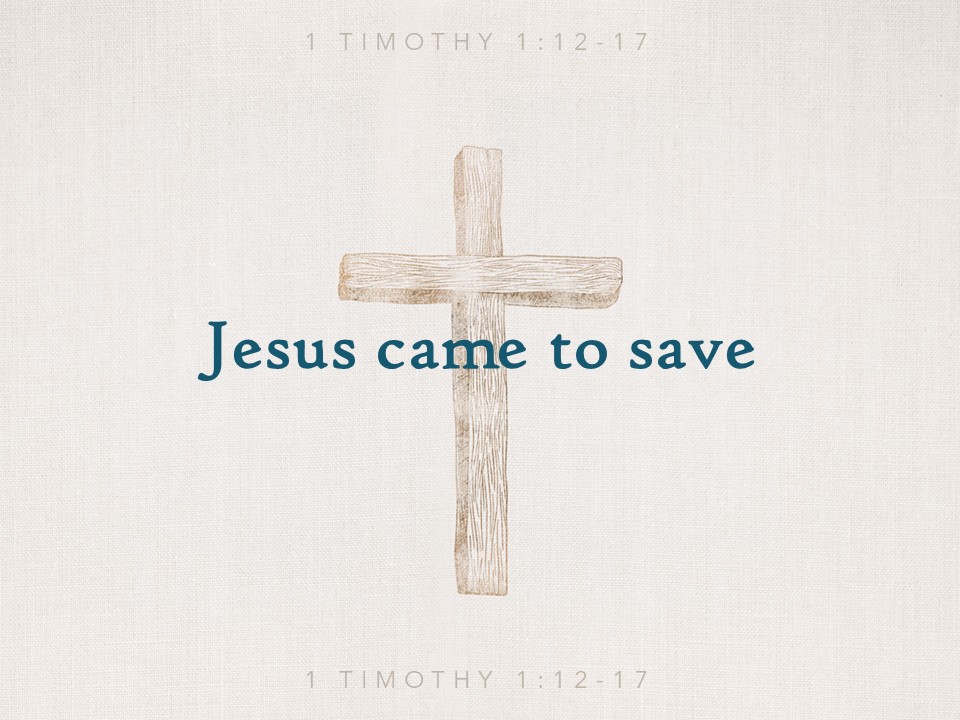